Christmas Tree with 3 Levels – Slide Template
Text
Here
Text
Here
Text Here
Text Here
You can type your contents here. Obviously, this graphic will suit your presentation slide to discuss with your audience how easily you can differentiate 3 points discussions.
Text Here
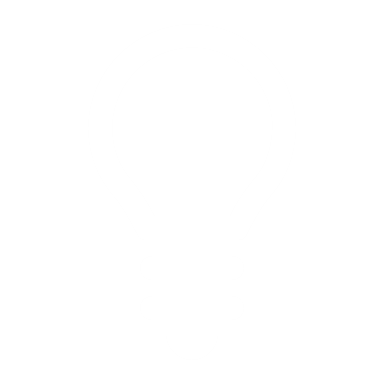 You can type your contents here. Obviously, this graphic will suit your presentation slide to discuss with your audience how easily you can differentiate 3 points discussions.
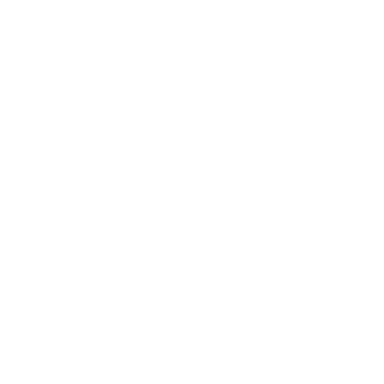 Text Here
You can type your contents here. Obviously, this graphic will suit your presentation slide to discuss with your audience how easily you can differentiate 3 points discussions.
Christmas Tree with 3 Levels – Slide Template
Text
Here
Text
Here
Text Here
Text Here
You can type your contents here. Obviously, this graphic will suit your presentation slide to discuss with your audience how easily you can differentiate 3 points discussions.
Text Here
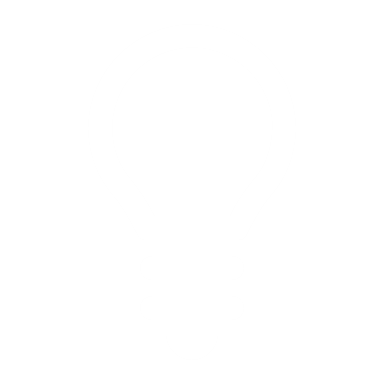 You can type your contents here. Obviously, this graphic will suit your presentation slide to discuss with your audience how easily you can differentiate 3 points discussions.
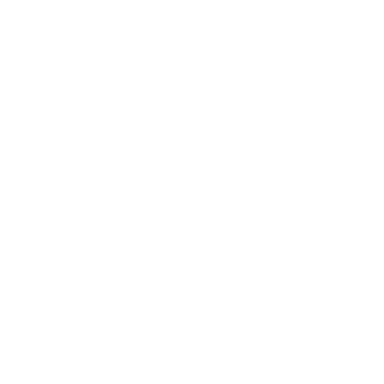 Text Here
You can type your contents here. Obviously, this graphic will suit your presentation slide to discuss with your audience how easily you can differentiate 3 points discussions.